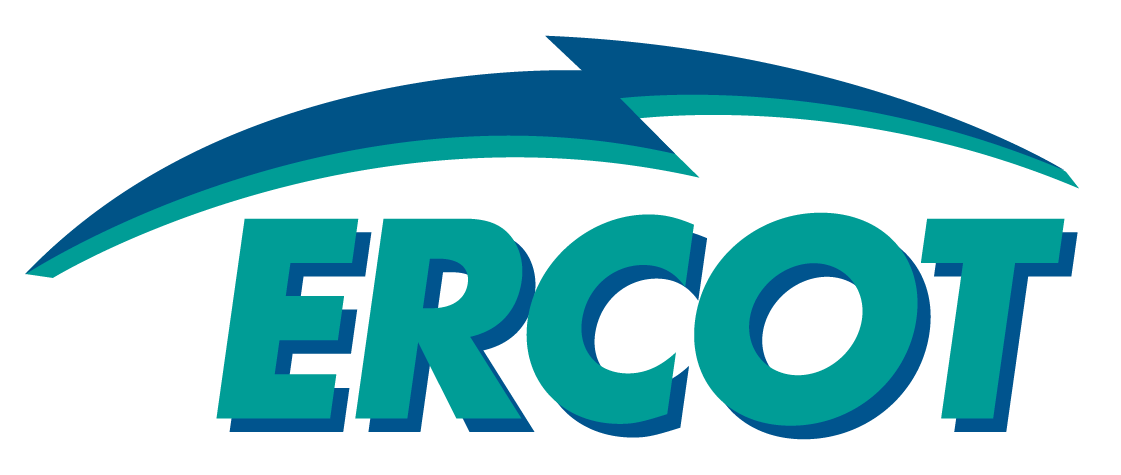 2015 RTP – Study Scope of Short Circuit Analysis



RPG Meeting
May 19, 2015
1
Outline
Introduction

Study Scope

Next Step
2
Introduction
Governing Standards
NERC Standard TPL-001-4 (Transmission System Planning Performance Requirements)








Purpose of Short Circuit Analysis
Determine the magnitude of short circuit currents in the future systems within the near-term planning horizon
Identify circuit breakers that cannot interrupt short circuit currents 
Develop corrective action plans
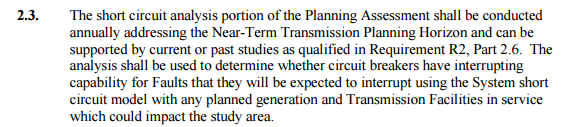 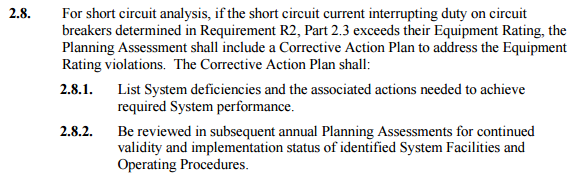 3
Study Scope
Study cases
ERCOT will conduct short circuit analysis using the 2015 RTP cases developed for the near-term planning horizon, i.e., 2018 and 2020 summer peak cases.

Methodology and Assumptions
Fault types to be tested at all BES buses (typically, 100 kV and above) including point of interconnection (POI)
3-phase to ground fault
Single-line to ground fault
Transmission solutions developed in the 2015 RTP final cases including reliability and economic projects will be considered in the study
All generators in each case will be modeled in-service, except those determined in the 2015 RTP scope (e.g. mothballed units as documented in the CDR report)
4
Study Scope
Sequence impedances of facilities are needed to perform the short circuit analysis

Transmission
Positive sequence data will be based on the RTP cases. Negative sequence data are identical to Positive sequence data
For zero sequence impedances, use the database of SPWG. 
If zero sequence impedance of a transmission line is not available, ERCOT will use a default value (typically, 3 times greater than positive sequence impedance)
If zero sequence impedance of a transformer is not available, ERCOT will either use the data of similar transformer in the system, or contact TPs to obtain sequence impedances
5
Study Scope
Generation
If the generator exists in both RTP and SPWG, sequence data from SPWG will be used
If the generator exists in RTP but NOT in SPWG, ERCOT will use either RARF database or data of a generator with the similar size and type
Load level will be consistent with RTP cases

Tools to be used: 
PSS/E or Power World software

Consistent with SPWG methodology, the following options will be used to perform fault analysis.
Flat, CL (Classical flat start)
Shunt Elements: + Sequence 0
Tap ratios set to 1.0
Line charging set to 0
6
Study Scope
Deliverables

Results of the three-phase and single-line to ground fault current along with source impedance associated with each fault

 Request TPs and GOs to review the results and to provide a list of over-dutied devices and corrective action plans

High level schedule

ERCOT plans to post study results on MIS around mid August 2015

ERCOT plans to request TPs and GOs to provide a list of over-dutied devices and corrective action plans by mid September 2015
7
Next Step
Seek comments and feedback from stakeholders regarding the study scope


Finalize the study scope for 2015 RTP
8